Planificación Estratégica
Actualización Superior en Gestión Educativa
Planear
Planear significa promover en forma organizada el cambio hacia un futuro deseado. En su concepción más sencilla, planificar significa prepararse para la acción, o sea, definir qué se quiere hacer, cómo hacerlo, dónde y cuándo hacerlo, con qué y con quiénes hacerlo, y cuánto hacer
El proceso de planeación debe comprometer a la mayoría de los miembros de una organización, ya que su legitimidad y grado de adhesión dependerán en gran medida del nivel de participación con que se implemente.
ESTRATEGIA:
Plan de acción general para conseguir los objetivos de la organización
La planeación estratégica representa un proceso mental, un ejercicio intelectual, más que una serie de procesos, procedimientos, estruc-turas o técnicas prescritos.
PUNTOS PARA DEFINIR LA PLANEACIÓN ESTRATÉGICA:
El proceso

La filosofía

La estructura
¿QUÉ ES LA PLANEACIÓN ESTRATÉGICA?
“Es un proceso sistemático y continuo de planeación a corto, mediano y largo plazos que se utiliza para definir los objetivos y metas de una organización, y las estrategias para lograrlo”
METODOLOGÍA DE LA PLANEACIÓN ESTRATÉGICA
Evaluación ¿Cómo medimos y evaluamos resultados?
Implementación ¿Cómo lo conseguimos?
Formulación o diseño estratégico ¿Dónde queremos estar?
Diagnóstico o análisis situacional ¿Dónde estamos?
Carlos Matus describe cuatro momentos básicos que rigen la PES. 
Son momentos y no etapas porque constituyen instancias entrelazadas que se repiten constantemente y en un orden alternante, operando por predominancia de aspectos.
 Ellos son:
Momento Explicativo  (Problema/s)
Momento Normativo   (Análisis situacional)
Momento Estratégico   (Objetivos Estratégicos -  Estrategias)
Momento Teórico-Operacional  (elaboración y ejecución de planes- evaluación)
PLANEACIÓN ESTRATÉGICA, OCHO PASOS:
1. Misión
2. Visión
3. Análisis externo
4. Análisis Interno
5. Objetivos estratégicos
6. Estrategias
7. Ejecución
8. Evaluación
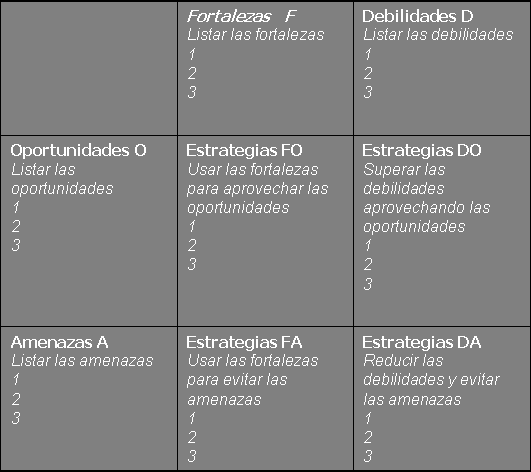 OBJETIVO GENERAL O ESTRATÉGICO
Qué desea lograr la organización en el mediano y largo plazos. Son esenciales para el éxito de la organización.
Debe ser fácil de comprender.
No tiene porqué ser cuantificable ni estar expresado en cifras.
Debe estar acotado en el tiempo.
Tiene que derivarse de las estrategias, la misión y la visión.
Ha de ser muy concreto y claro.
Debe poder ser convertible en tareas u objetivos específicos.
OBJETIVO ESPECÍFICO
Ser siempre cuantificable.
Estar limitado en el tiempo.
Medirse mediante indicadores, números y sistemas, que permitan su verificación.
Estar alineado con la estrategia.
Ser realista y alcanzable, pero al mismo tiempo desafiante.
Siempre debe tener un responsable.
Ejemplos
Construcción de Indicadores: 10 pasos básicos
1. Establecer las definiciones estratégicas como referente para la medición 
2. Establecer  las áreas de desempeño relevantes a medir 
3. Formular el indicador para medir el producto u objetivo y describir la fórmula de cálculo. 
 4. Validar los indicadores aplicando criterios técnicos 
 5. Recopilar los datos  
6. Establecer las metas o el valor deseado del  indicador y la periodicidad de la medición 
 7. Señalar la fuente de los datos 
 8. Establecer  supuestos 
 9. Evaluar: establecer referentes comparativos y  establecer juicios  
10. Comunicar e Informar el desempeño logrado